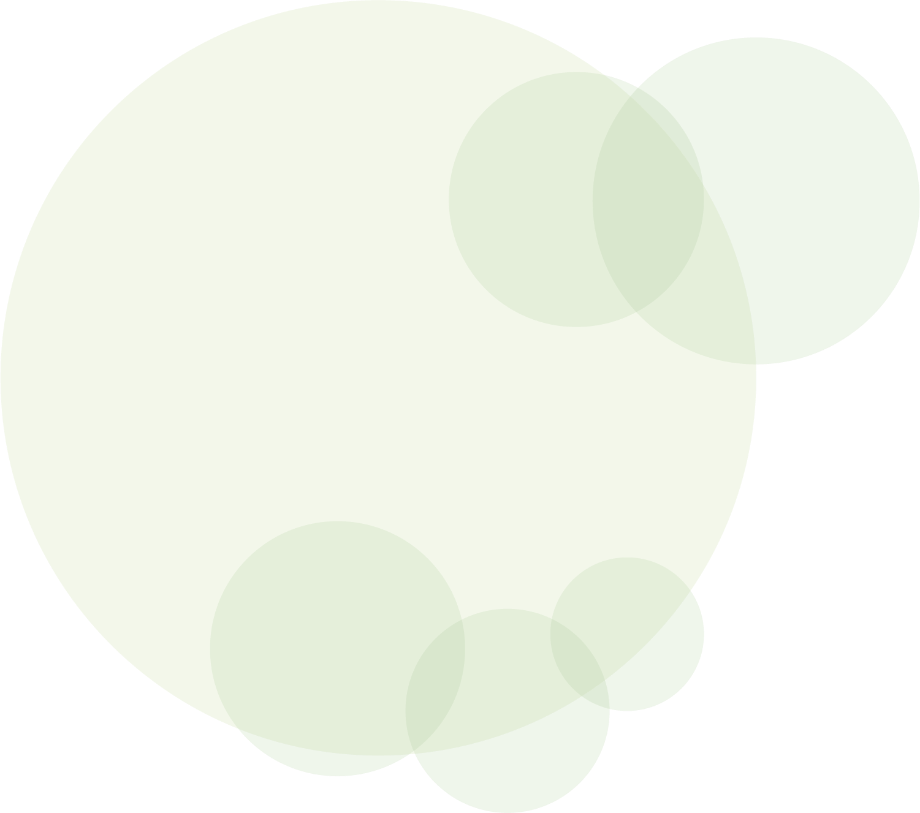 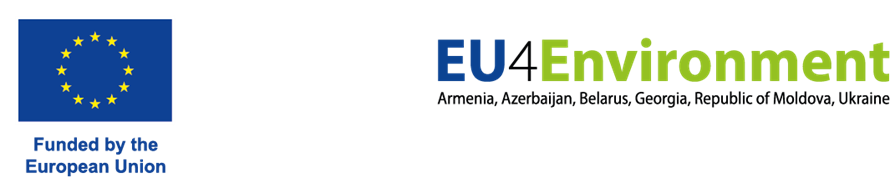 Highlights of Achievements in Moldova
Inter-Ministerial Working Group on Green Economy and Sustainable Development 
9 civil servants trained in in-depth green economy course
Launch of Romanian online version of the Green Economy course
Romanian version of the video on transboundary EIA/Espoo Convention
First RECP Stakeholders and kick-off information meetings approved Cahul and Gagauzia regions to hose RECP Clubs for enterprises
Industrial Park Tracom and Free Economic Zone Valkanes are evaluated using Eco-Industrial Parks International Framework 
Draft National Waste Management Programme 2022-27 
Draft government degree on sustainable public procurement 
Support to the public green investment programme in the public transport sector
Support to the new programme on greening SMEs, including a self-assessment online tool for SMEs 
Draft environmental compliance assurance system review in English and in Romanian, online discussion of the findings
Report on fossil fuel subsidies and 2010-19 data available in the OECD  FFSs database
Draft report on strengthening administrative capacity for environmental management 
Launch of updating the national set of the OECD-based green growth indicators, with special session on 10 Sept 2021
Country profile, with focus on COVID-19 green responses
Eco-labelling system assessment,  draft regulations on eco-labelling 
Draft amended Law on EIA and Law on SEA aligned with relevant EU Directives, Espoo Convention, SEA Protocol
Continued support to help reform the National Ecological Fund
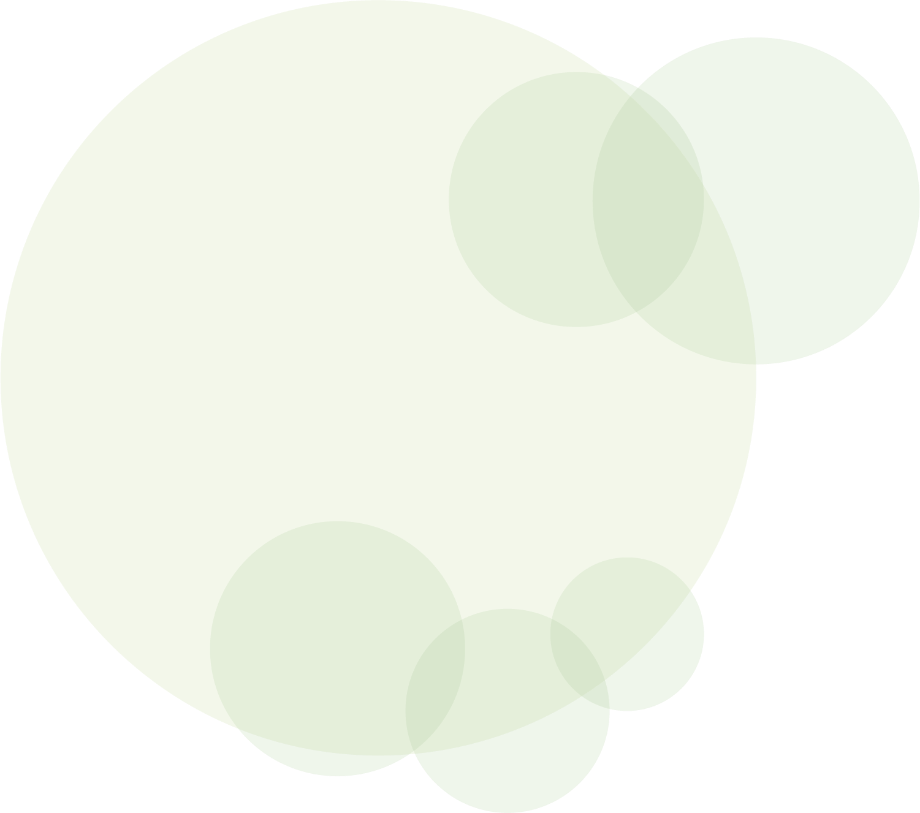 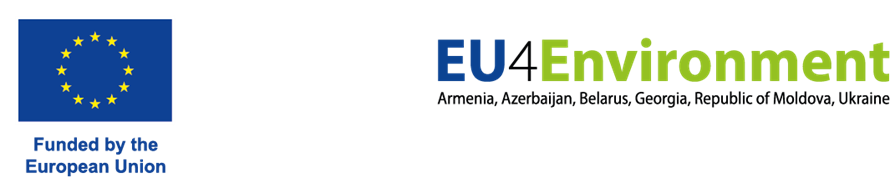 Feedback from the country
What is your assessment of progress in the implementation of the EU4Environment in your country and of selected achievements?
What should be the priority areas of activities for the remaining period of the Programme?